Zinken, zweven en drijven wordt bepaald door de mate waarin een voorwerp “ondersteund” wordt “door zijn omgeving”
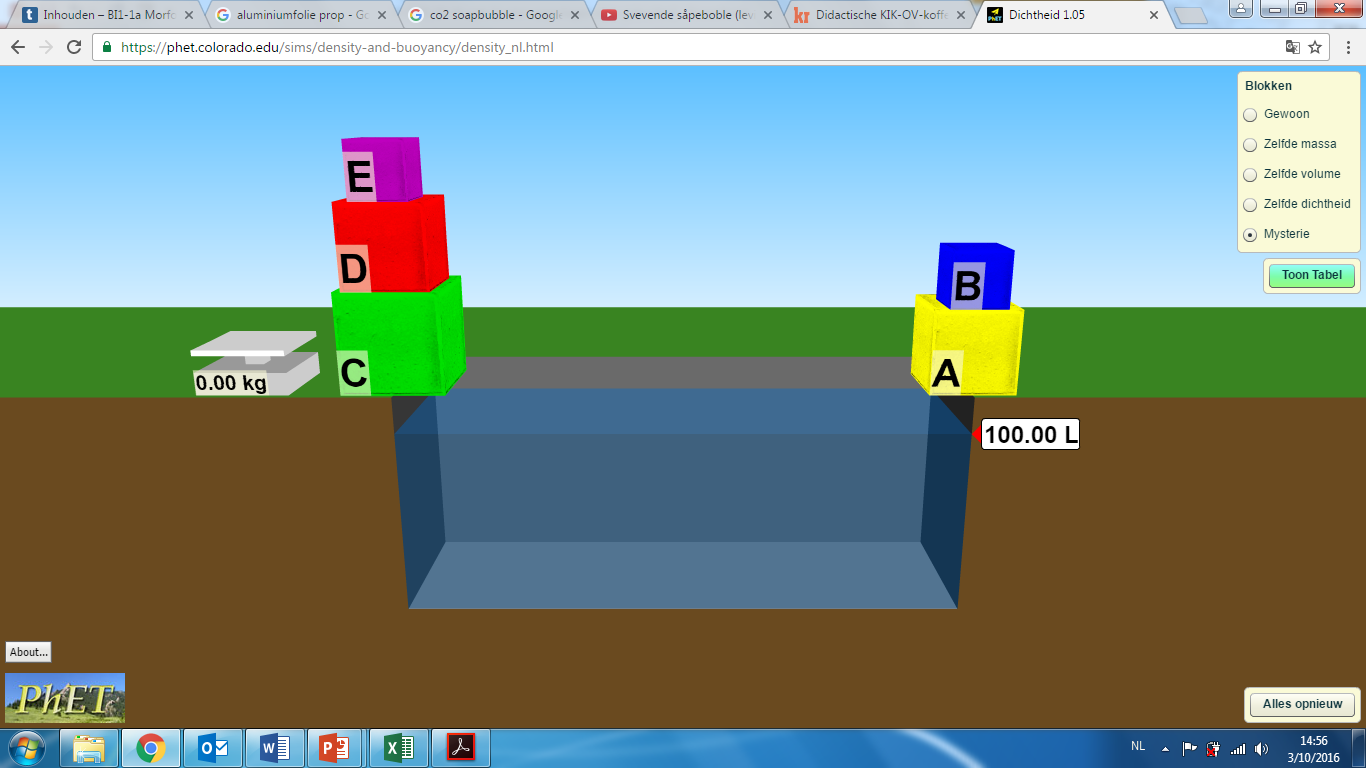 https://phet.colorado.edu/sims/density-and-buoyancy/density_nl.html